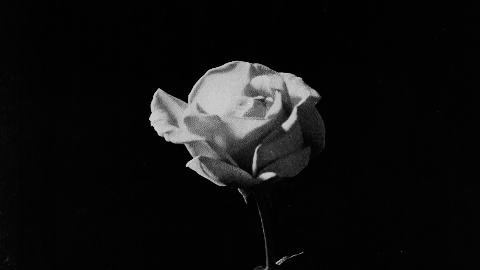 স্বাগতম আজকের মাল্টিমিডিয়া ক্লাসে
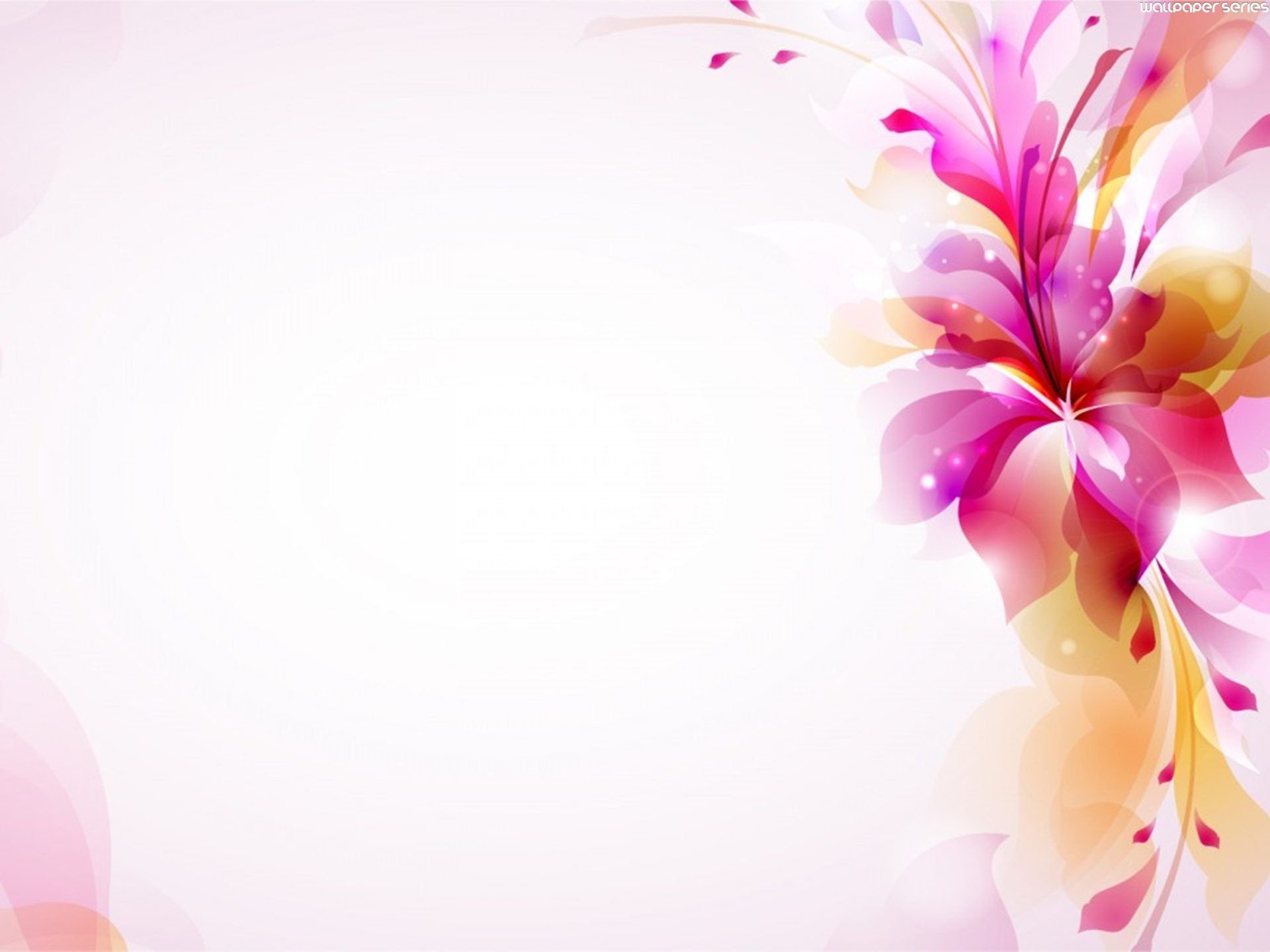 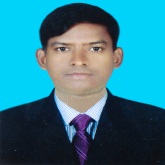 শিক্ষক পরিচিতিঃ
বিপ্লব বাস্কি
সহকারী শিক্ষক (খ্রিষ্টান ধর্ম)
চব্বিশনগর উচ্চ বিদ্যালয় ও কলেজ
গোদাগাড়ী, রাজশাহী ।
Email- baski4087@gmail.com
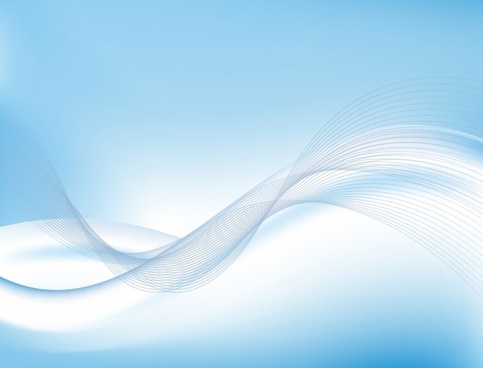 পাঠ পরিচিতিঃ
বিষয়ঃ খ্রিষ্টান ধর্ম ও নৈতিক শিক্ষা 
শ্রেণীঃ অষ্টম

অধ্যায়ঃ পঞ্চমঃ 
যীশুর বাণী প্রচারের মূলভাব।

সময়ঃ ৪৫ মিনিট
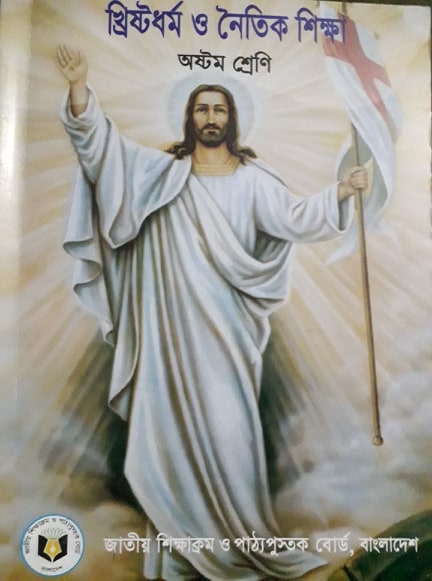 চিত্রটি লক্ষ্য কর
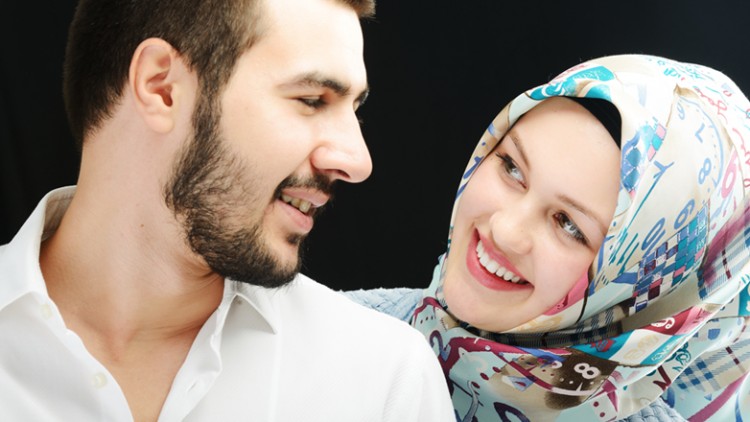 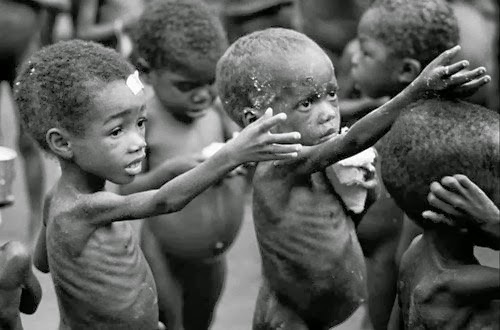 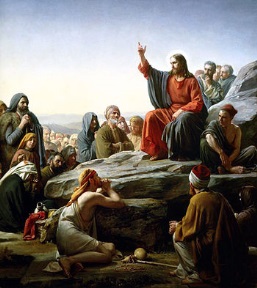 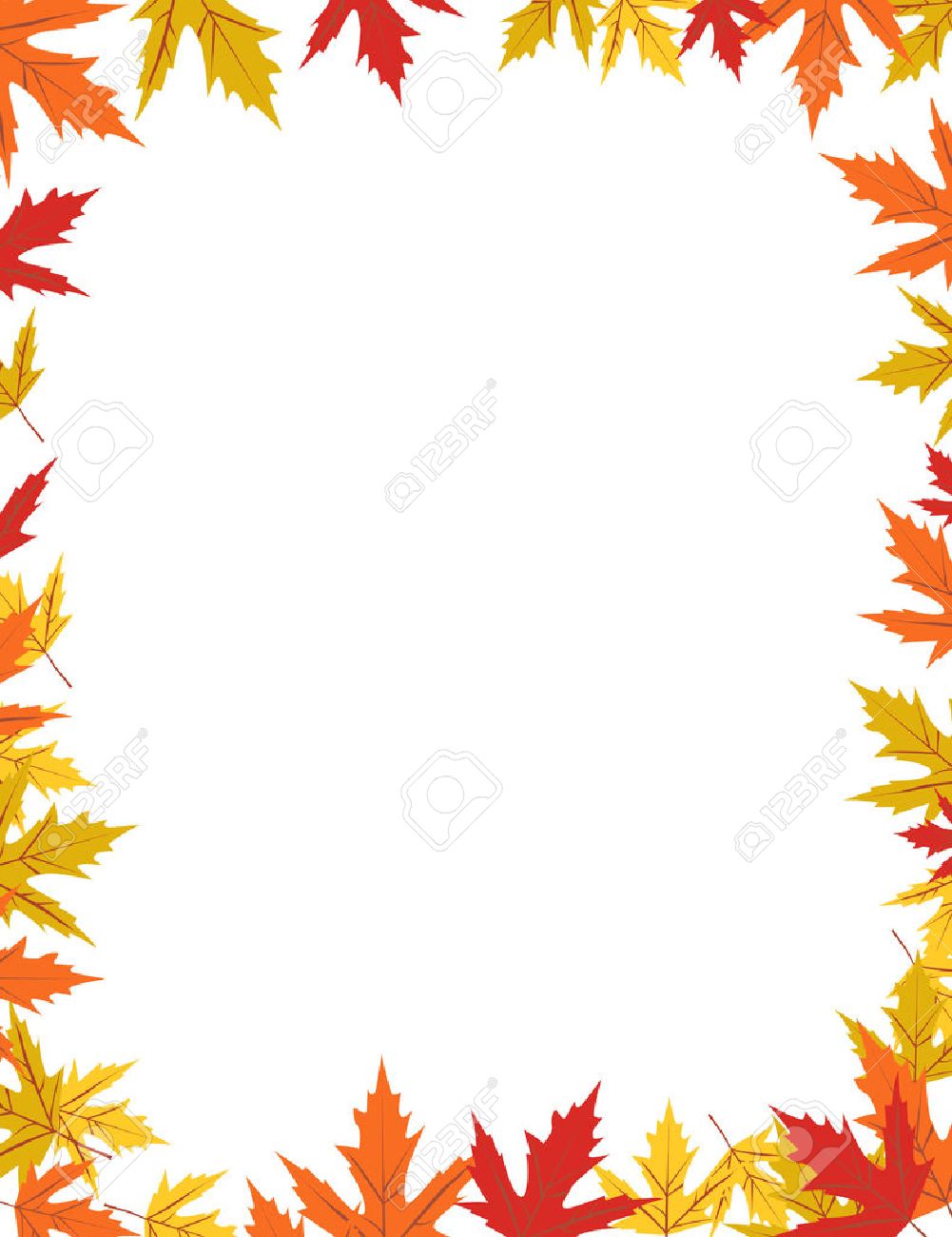 পাঠের শিরোনামঃ
শান্তি ও দীন- দরিদ্র।
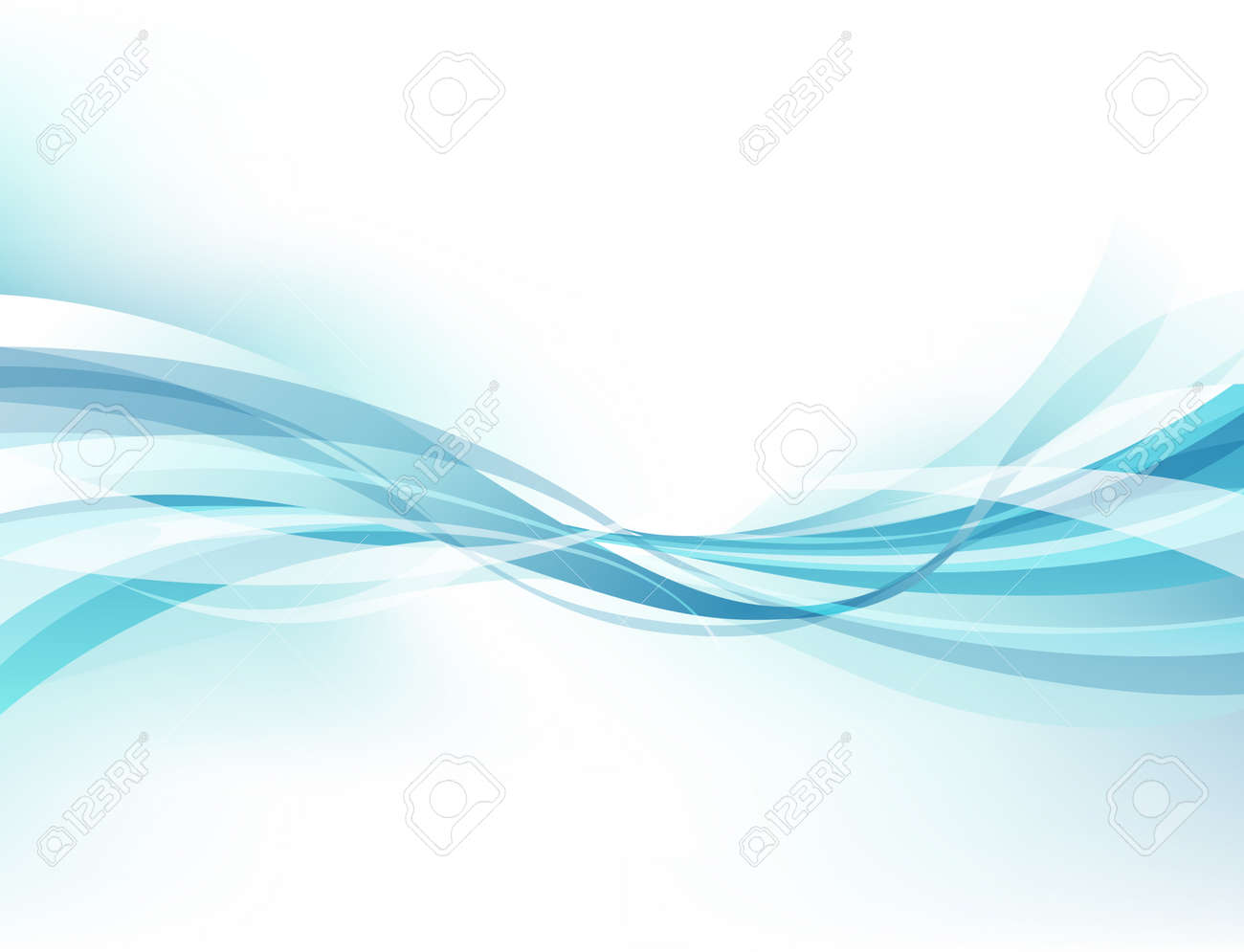 শিখনফলঃ
এই পাঠশেষে শিক্ষার্থীরা-
১। শান্তি সম্পর্কে যীশুর শিক্ষা বর্ননা করতে পারবে।
২। দীন-দরিদ্র সম্পর্কে যীশুর শিক্ষা ব্যাখ্যা  করতে পারবে।
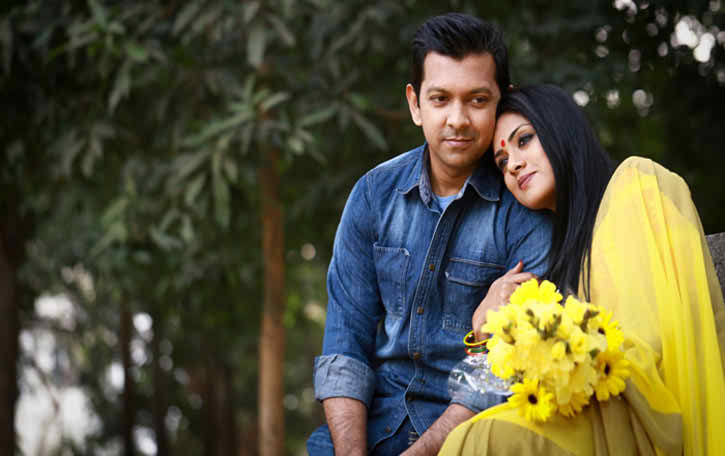 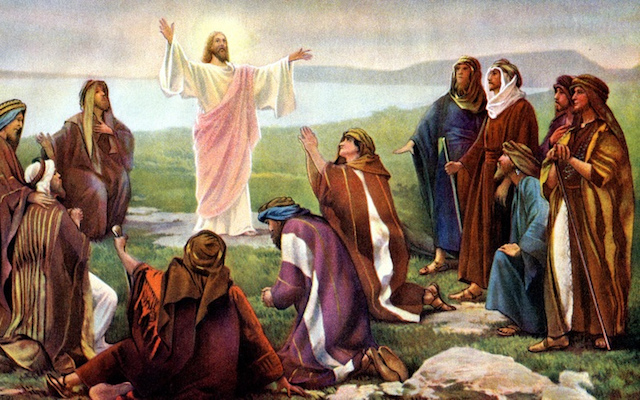 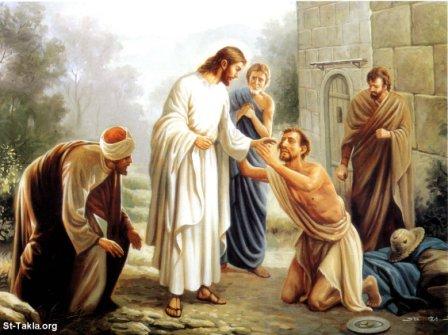 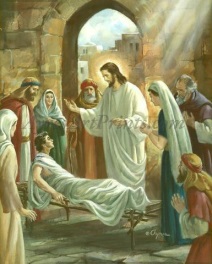 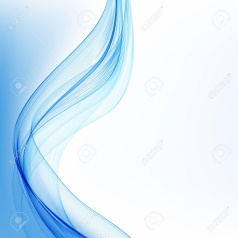 তুমি কেমন আছ ?
তোমার বাবা মা কেমন আছে ?
তোমার বাড়িতে কেউ অসুস্থ ?
কি খেয়ে স্কুলে এসেছ ?
দুপুরে গিয়ে কি খাবে ?
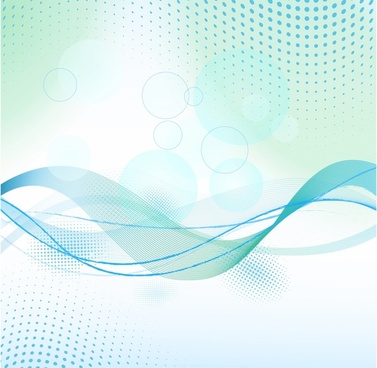 জোড়ায় কাজঃ
নিজ বাড়িতে বা শ্রেণীকক্ষে শান্তি বজায় 
রাখার জন্য কি কি করণীয় আছে তা 
আলোচনা করে লিখে উপস্থাপন কর ।
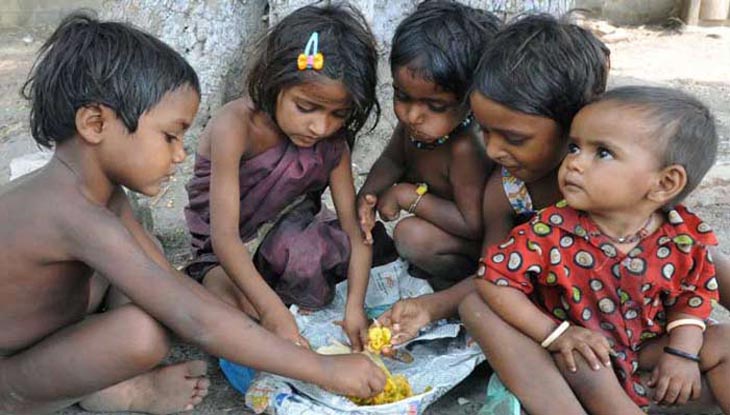 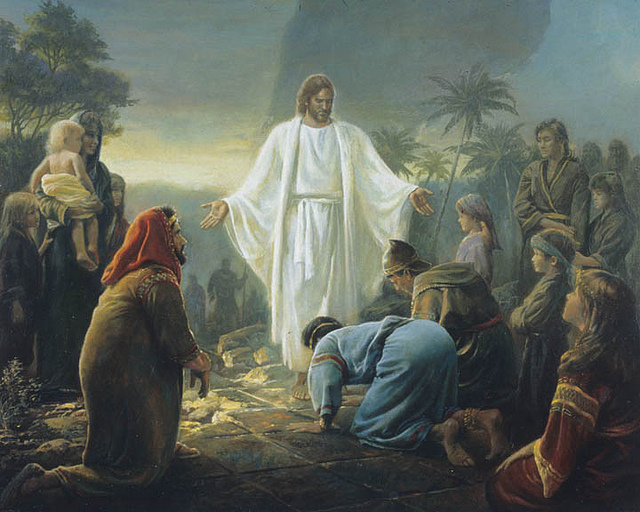 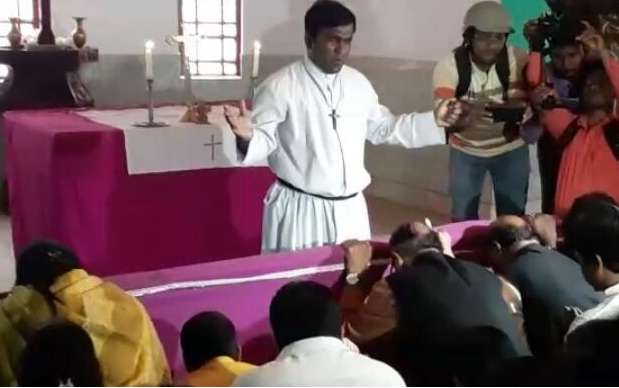 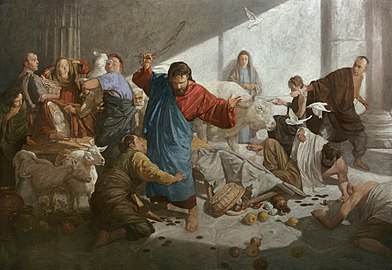 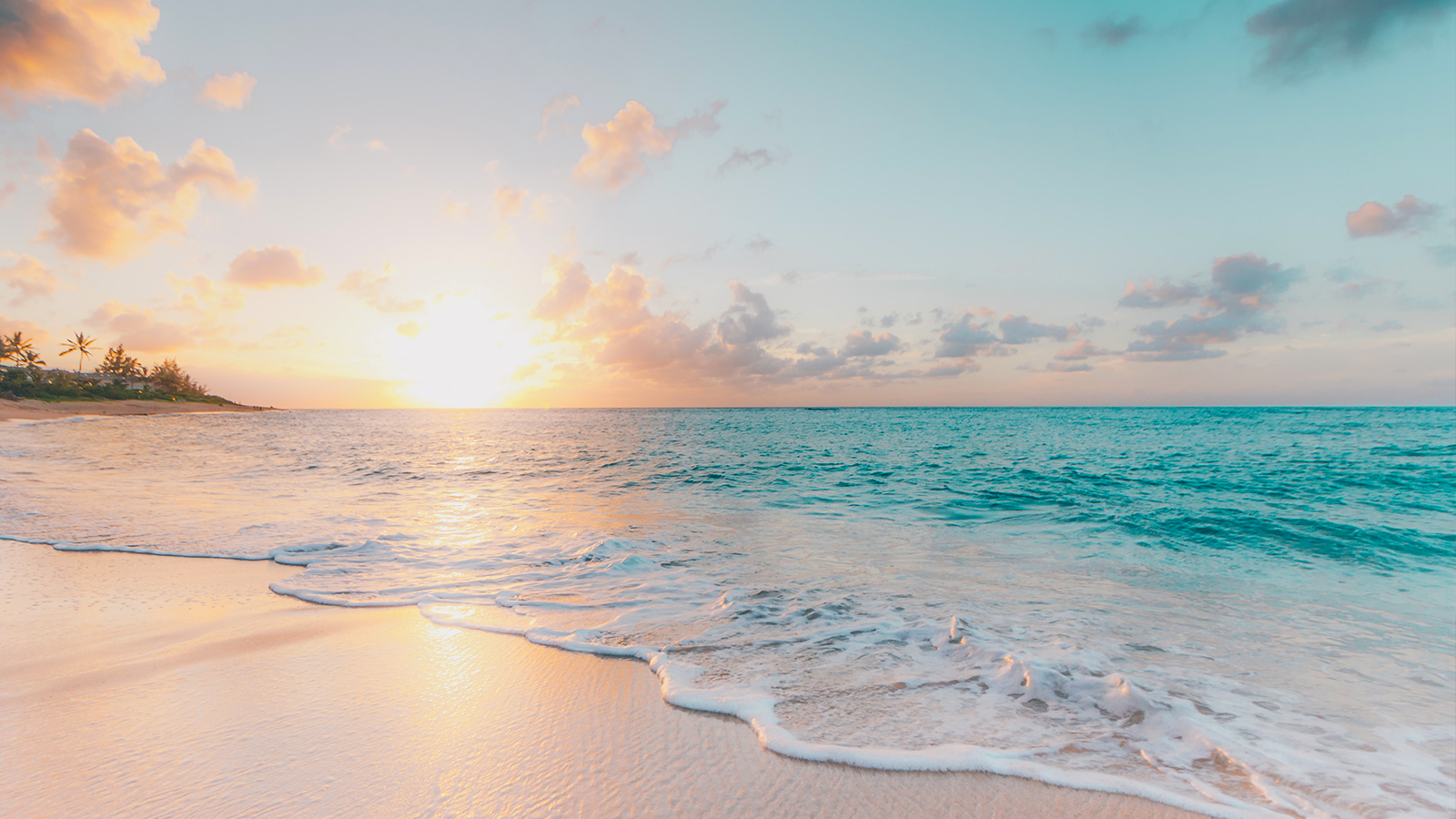 দলীয় কাজঃ
যীশুর শিক্ষা অনুসারে দীন-দরিদ্রের 
জন্য তোমাদের কি করা উচিৎ বলে 
মনে কর,  তা দলে আলোচনা করে 
লিখে উপস্থাপন কর।
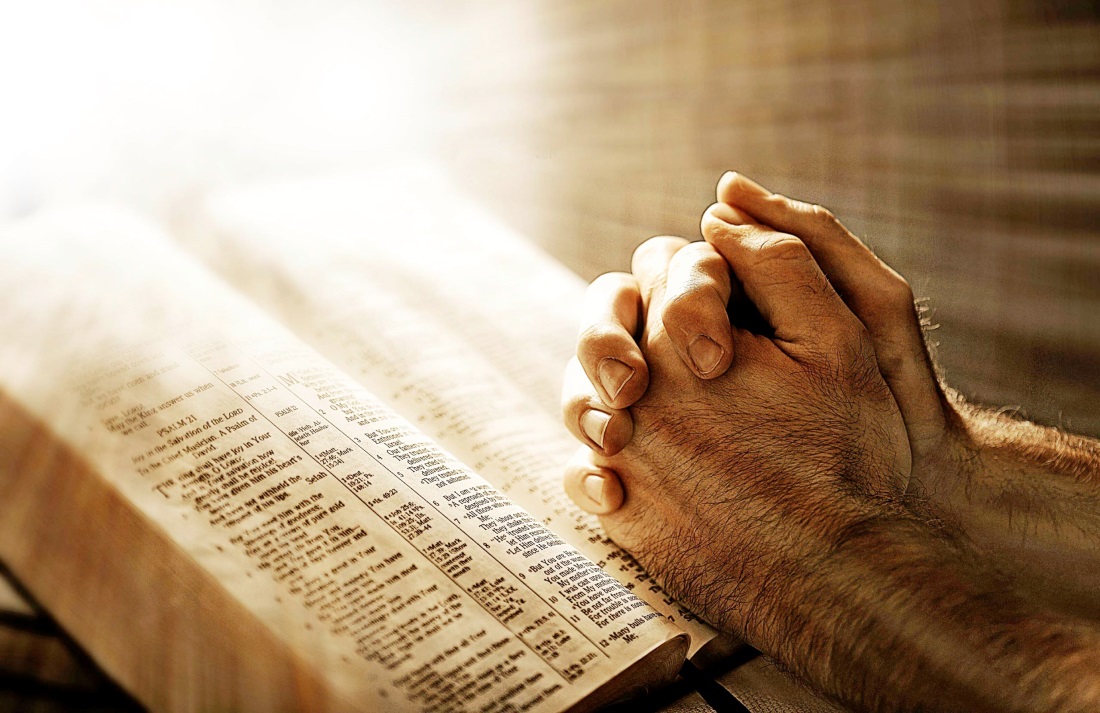 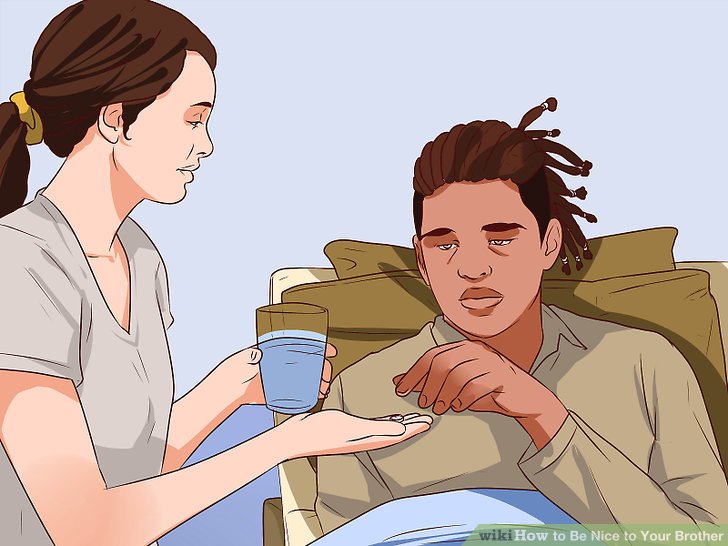 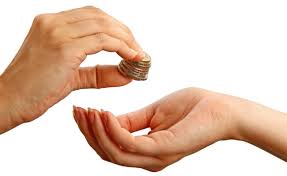 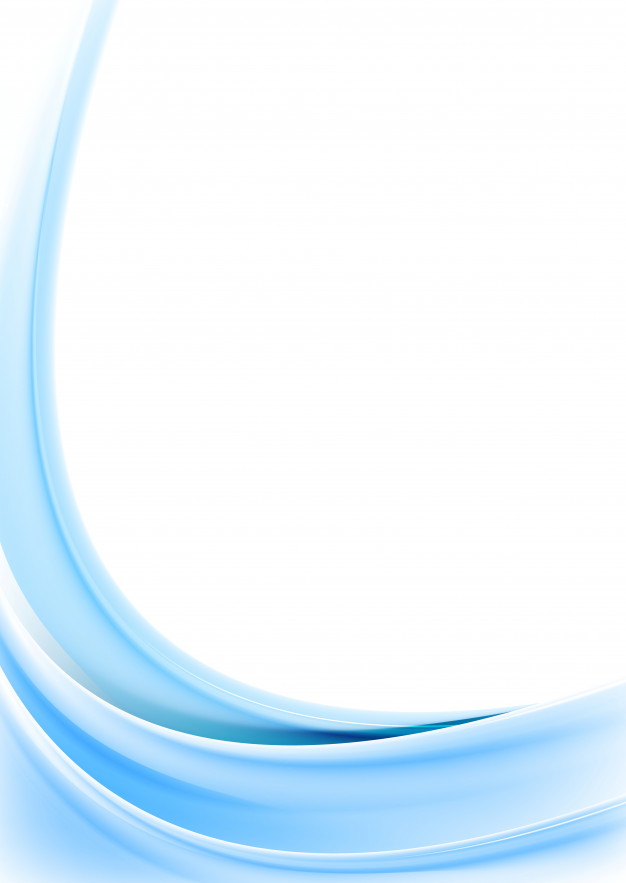 একক কাজঃ
কীভাবে তুমি দীন-দরিদ্রের (ইশ্বরভক্তদের ) মাঝে শান্তি স্থাপন করবে ?
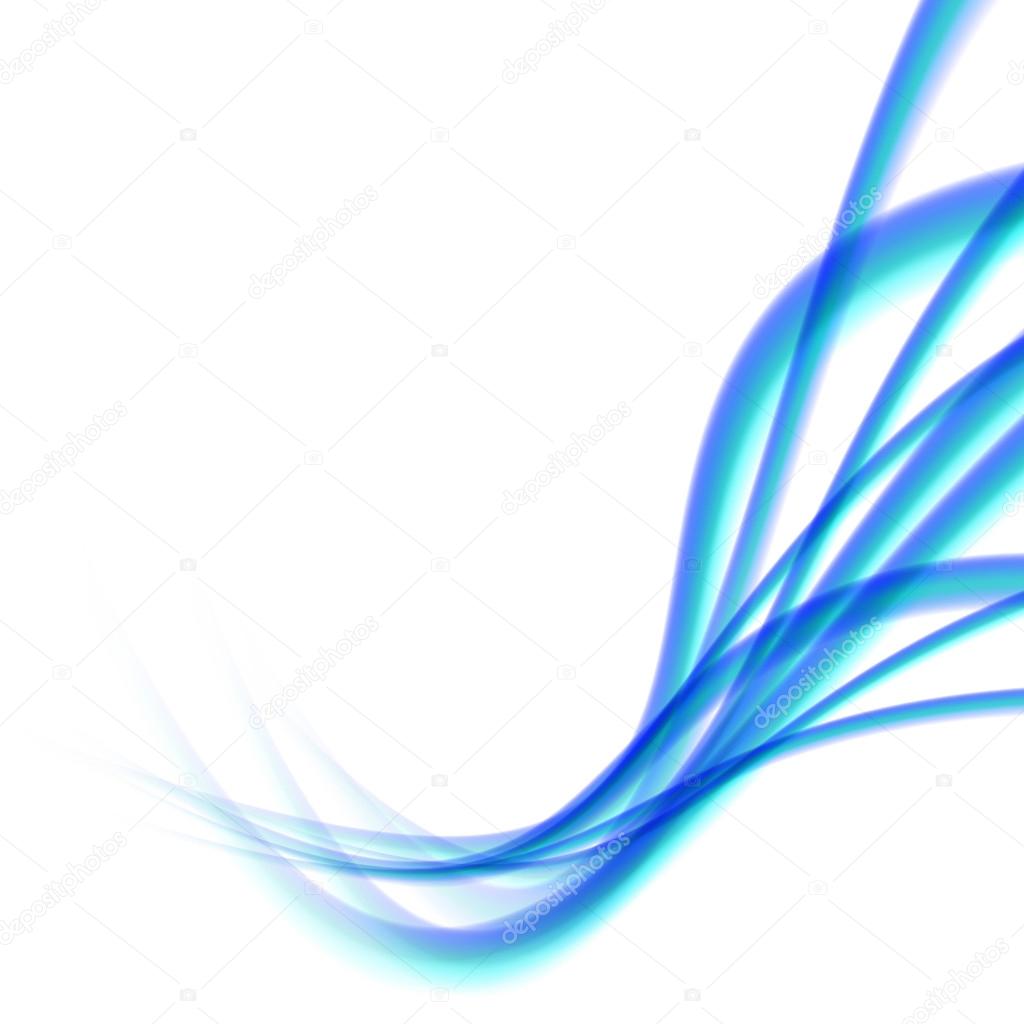 মূল্যায়ন
যীশু পুনরুত্থানের পর কি রেখে গেছেন ?
ক। শান্তি 	 	  		খ। কষ্ট
	গ। সাহায্য	 	    	ঘ। আন্তরিকতা
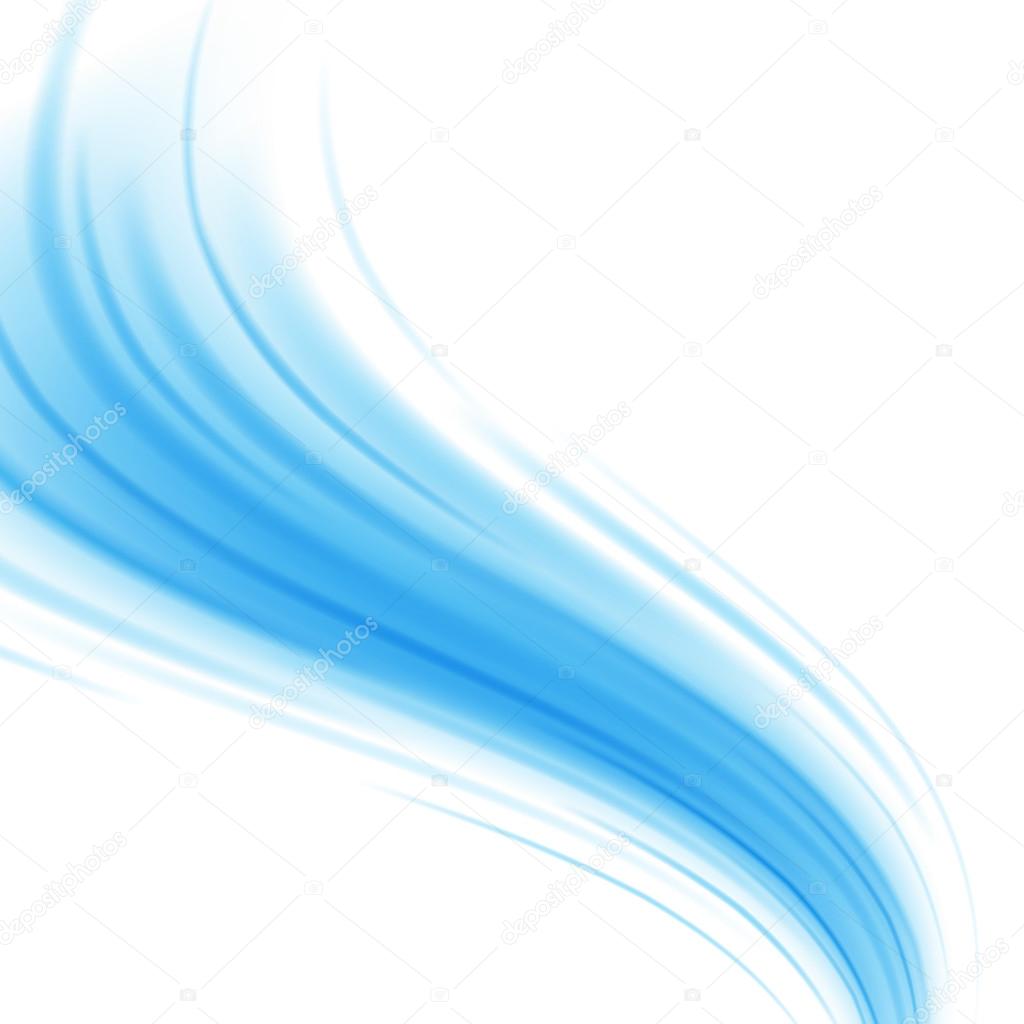 যীশু বলে গেছেন- 
i.  মঙ্গল বার্তা
ii. বন্দীর কাছে মুক্তি
iii. পদদলিত মানুষের মুক্তির কথা
কোনটি সঠিক 
	ক। i 	  			খ। ii 	
	গ। i ও ii   			ঘ। i, ii ও iii
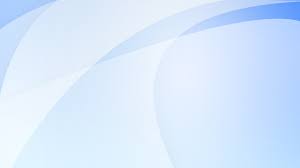 বাড়ির কাজঃ
যীশুর প্রধান কাজ হলো শান্তি স্থাপন- কথাটির যথার্থতা যাচাই কর ।
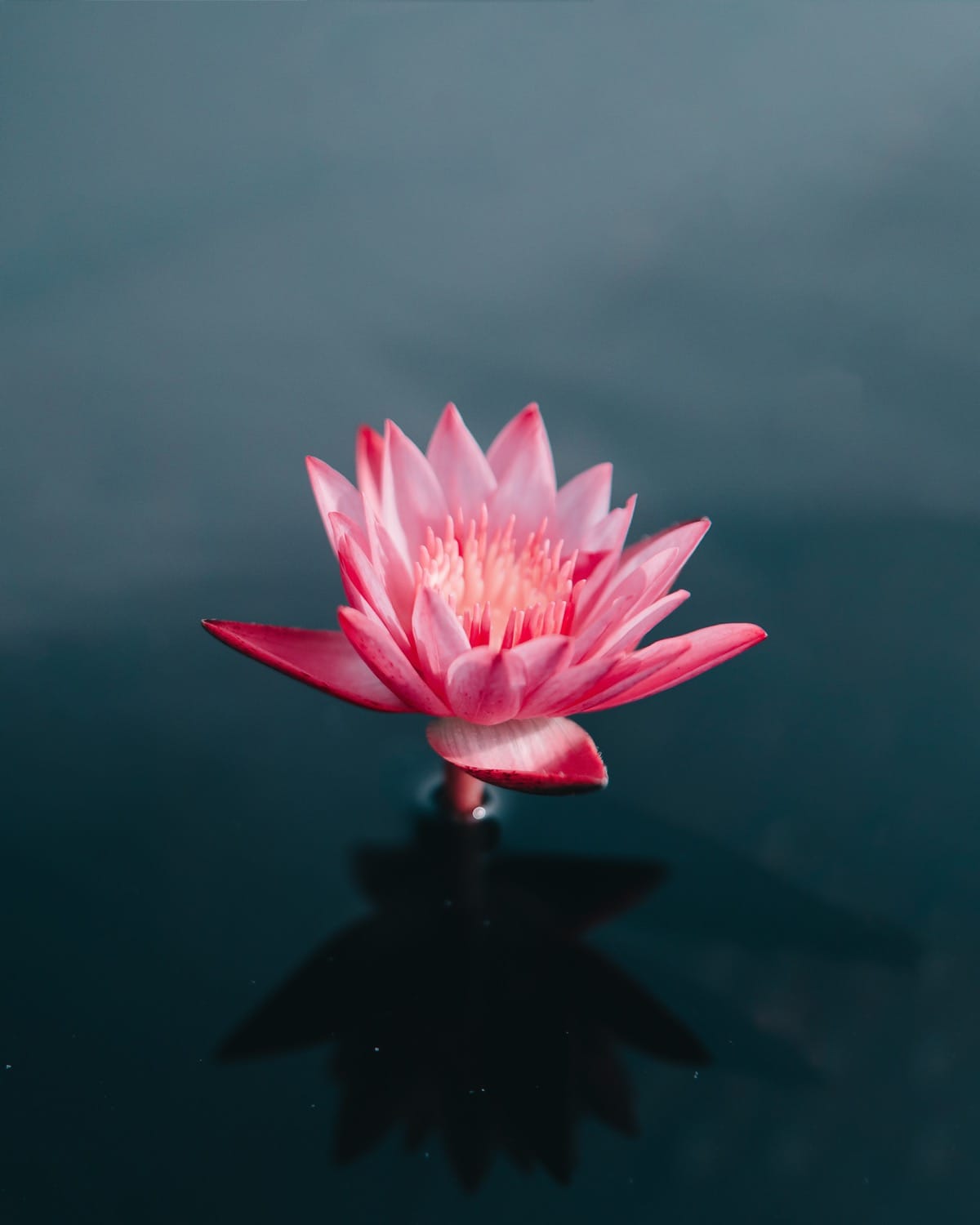 সবাইকে ধন্যবাদ
আগামী ক্লাসে আবার দেখা হবে।